Модульный КИНОТЕАТРв морских контейнерах
"МОЙ" КИНОТЕАТР из Ленинграда с любовью
Модульный кинотеатр "МОЙ"
Общественное пространство!

 МОЙ Кинотеатр — это мобильный и  стационарный  проект.  
Он объединяет: 
Кино,  театр, концертный зал, музей, лекторий,  галерею, кафе ...
Эта фотография, автор: неизвестен, лицензия: CC B
ЗАЧЕМ?
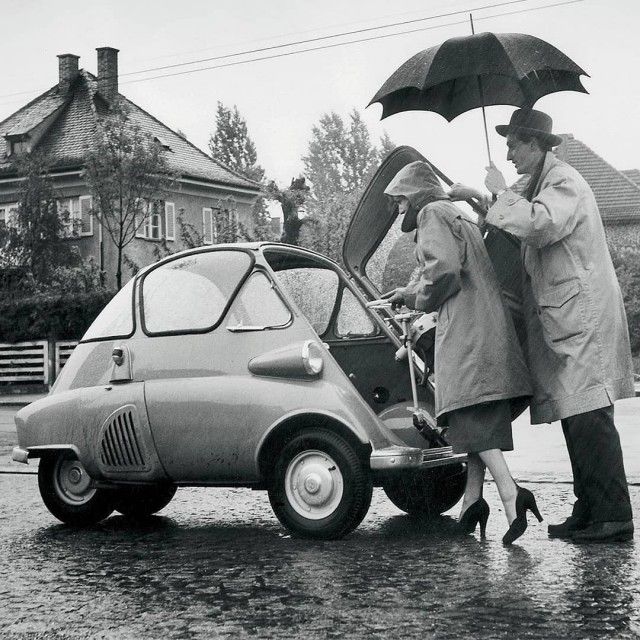 Легко
Удобно
Мобильно
Почему КИНОТЕАТР?
Нет конкурентов
Социальный Бизнес
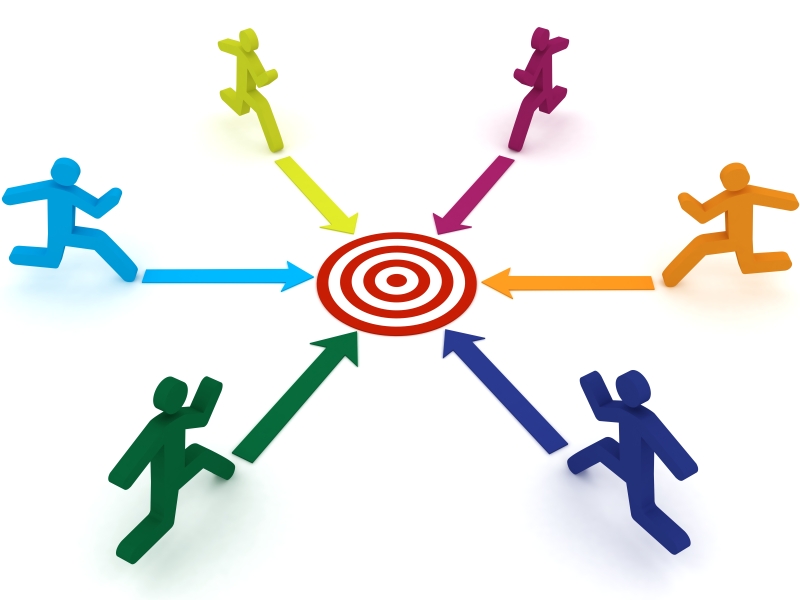 Образовательный  проект
Общественно просветительный
Рабочие места   на  8-10  человек.
Детские программы
Программы для пенсионеров
Мамам с детьми
11 лет  проекту  Кино без попкорна. отмечен:
Наши приоритеты
ПОЛЕЗНОСТЬ
БЕЗОПАСТНОСТЬ
Все виды датчиков (ДЫМ, ДВИЖЕНИЕ, ..) КАМЕРА, КНОПКА ВЫЗОВА  ОХРАНЫ
Во всех помещениях запасной выход.
Страховка бизнеса.
Современные технические решения  (светодиодное освещение, подогреваемая и фильтруемая  вентиляция)
УДОБСТВО  ВСЕМ и ВСЕГДА!
Как это выглядит?
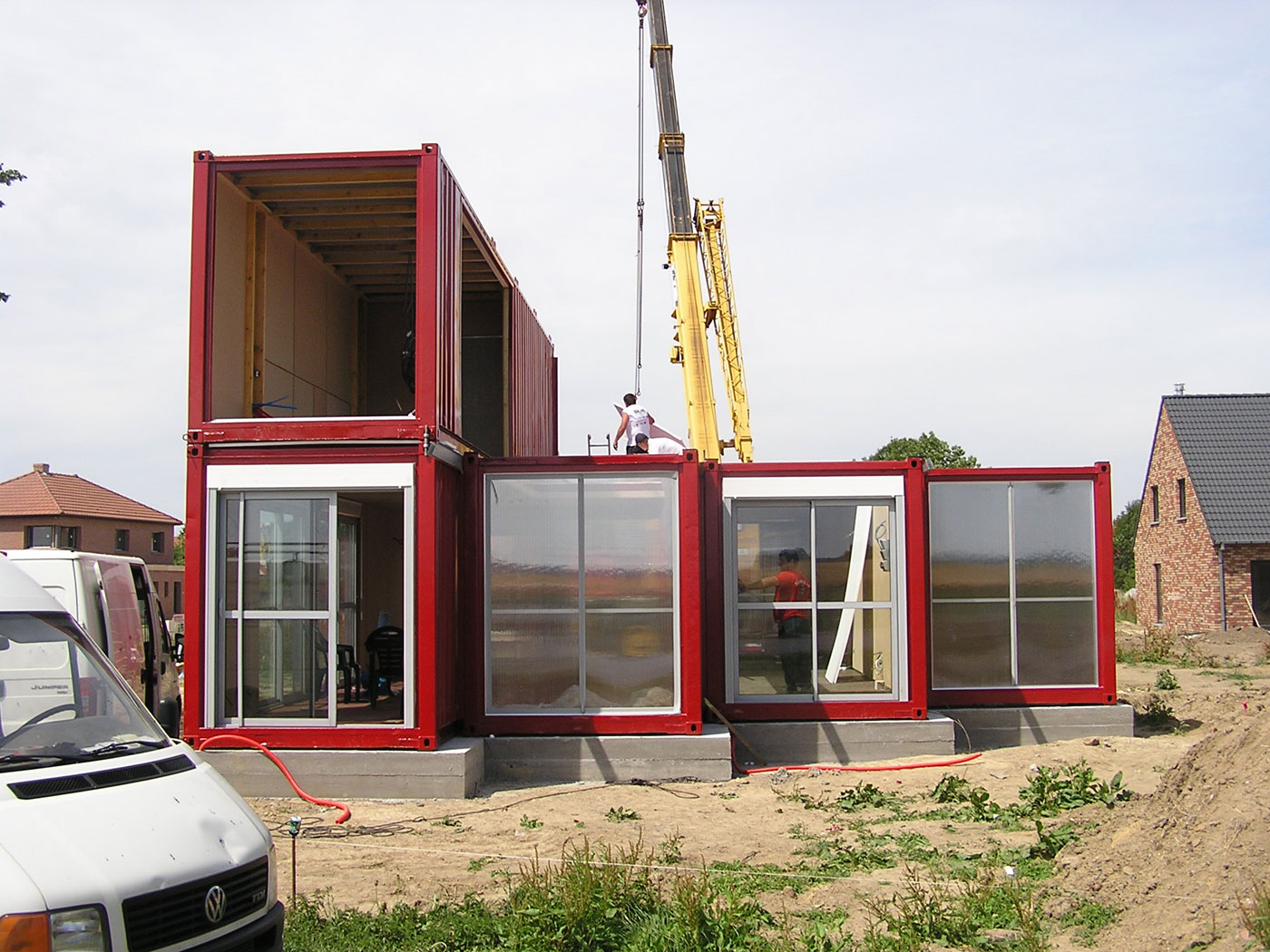 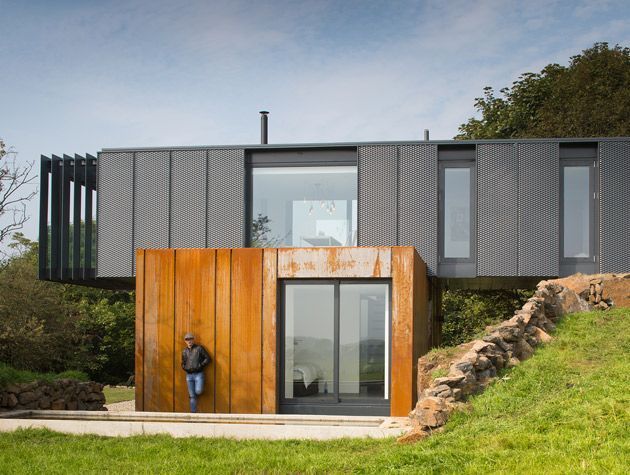 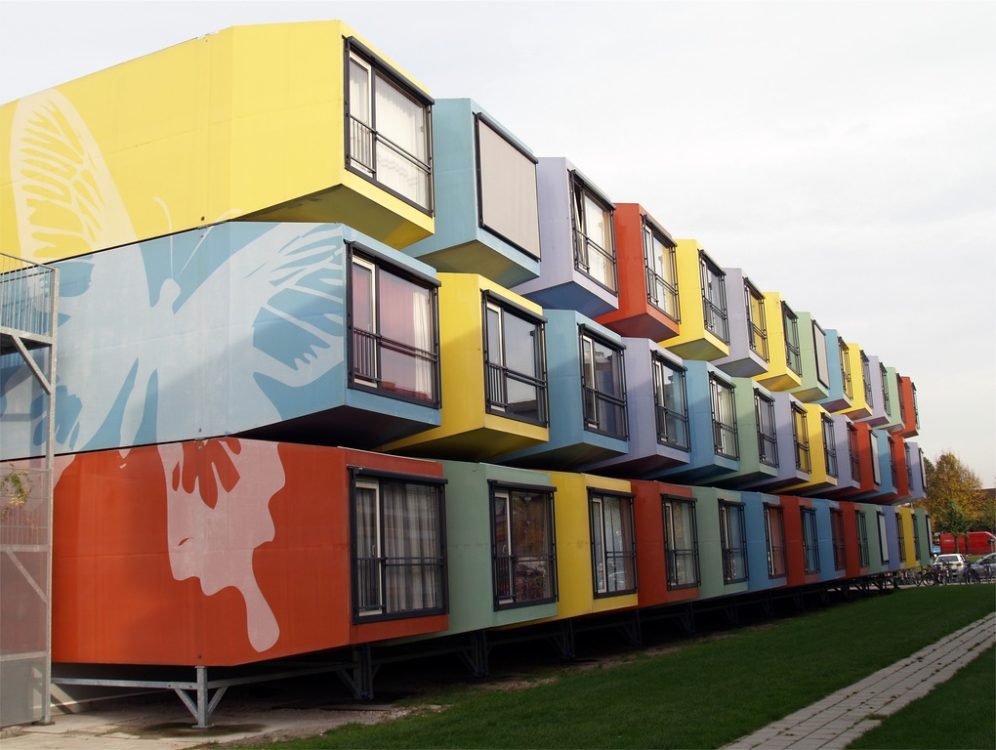 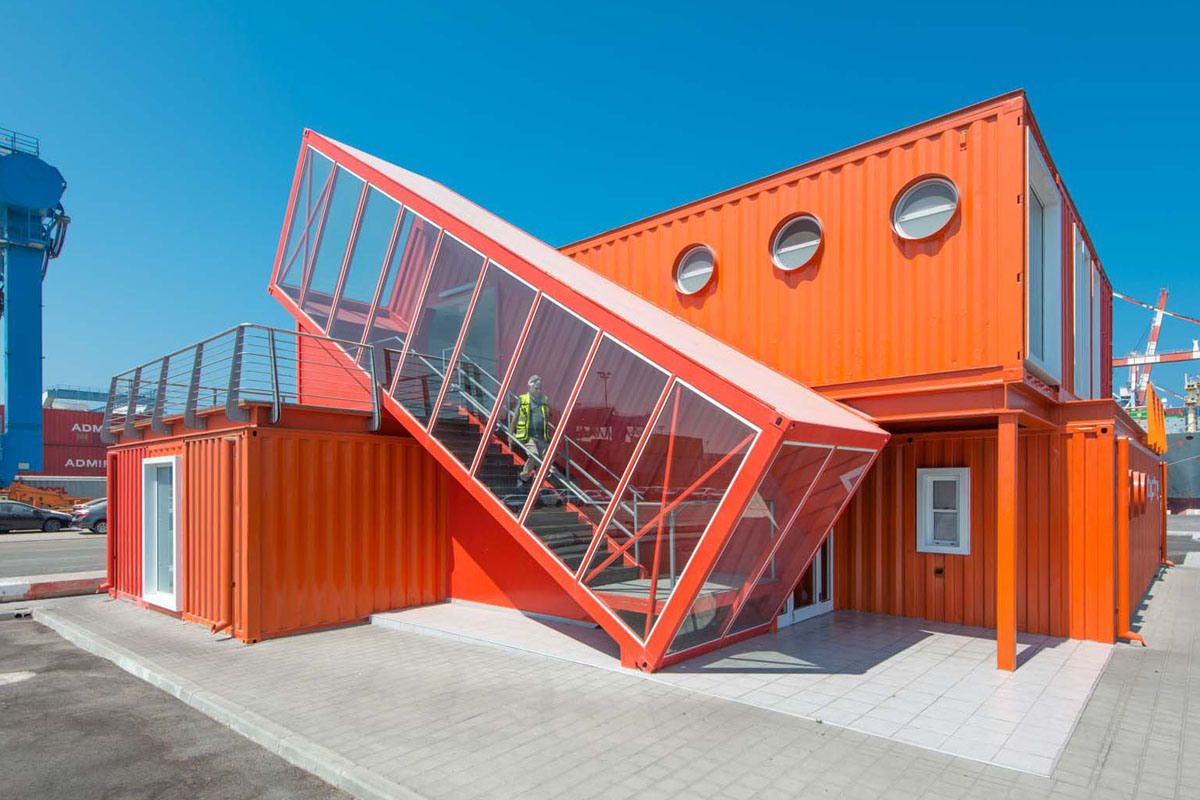 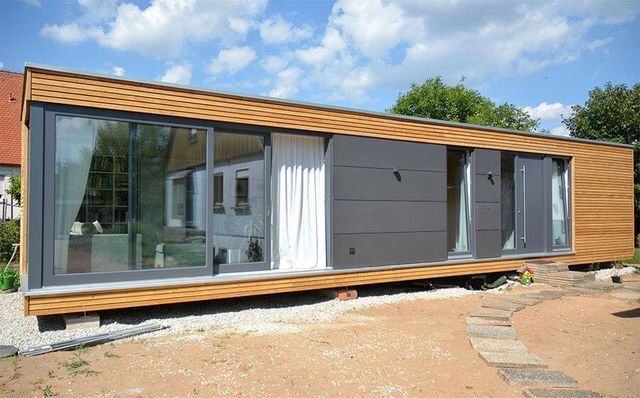 Кому это нужно?
Социальным предпринимателям
Рабочие места и общественные пространства
Государству 
Франшиза (налоги в Колпино),  экология культуры.
КАК это РАБОТАЕТ? B to B
Контейнерный город      812  Колпенгаген
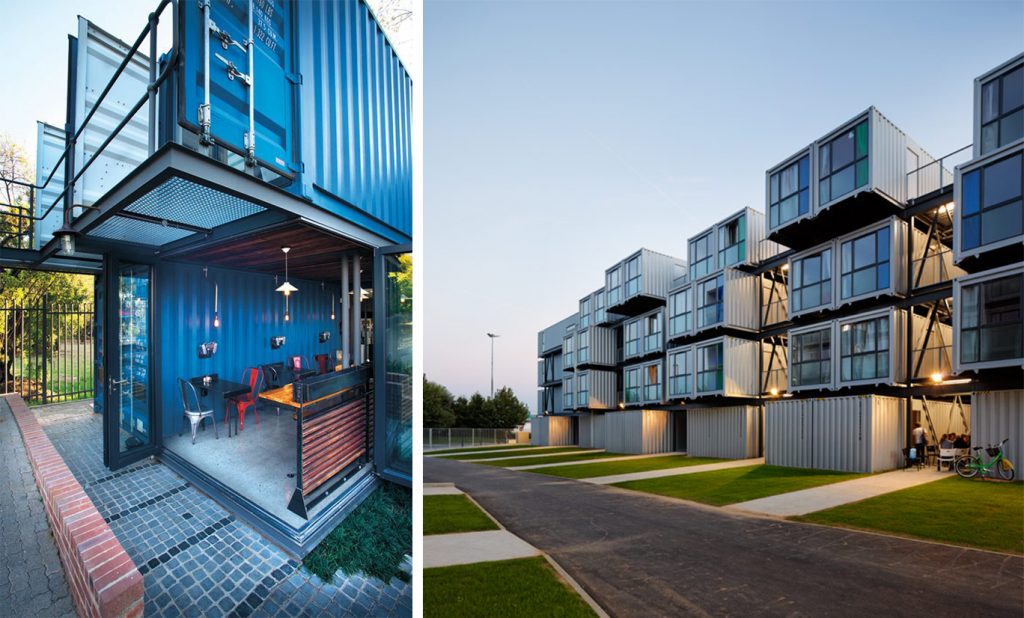 "МОЙ" КИНОТЕАТР  проектирует и создает производство  безопасных контейнерных  сооружений.
Рабочие места, социальные лифты.
Использование  промышленных зон.
Благотворители  участвуя в СОЦИАЛЬНОМ БИЗНЕСЕ передают ресурсы или услуги для  КОНТЕЙНЕРНОГО ГОРОДА .
RB
Как это работает  B to C
Модульный кинотеатр  "МОЙ"
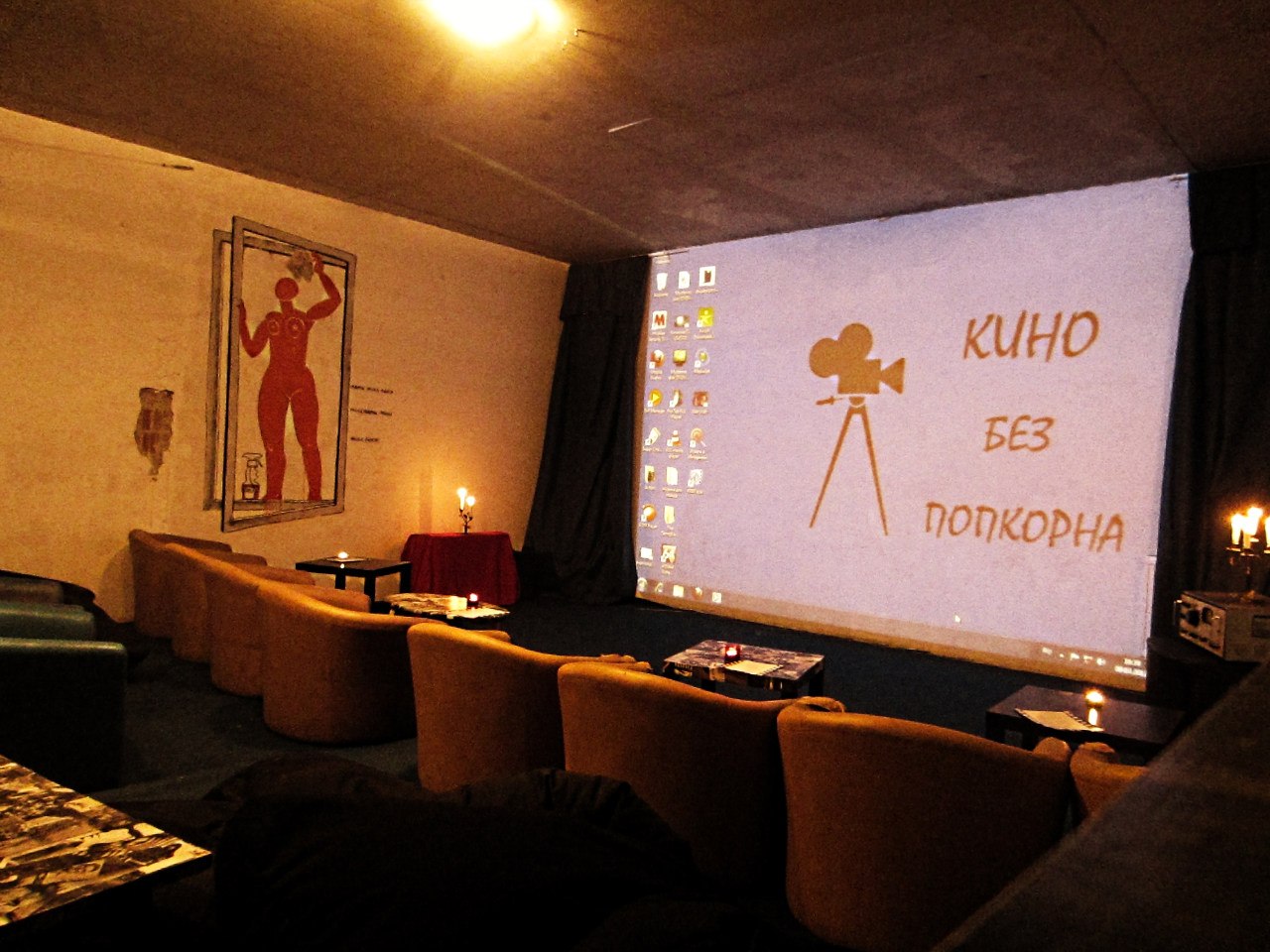 Кинотеатр "МОЙ"  устанавливается в общественно доступном месте.
Стоимость сеанса  100 рублей детский билет  до 15  лет и  от 150 до 250 взрослый
Для  зрителей и друзей чай в подарок.
Простые правила для  всех зрителей.  
Зрителю может быть отказано  без объяснения причин.  (нарушение общественного порядка)
Показывает десять - пятнадцать сеансов в день. 
Дополнительные сеансы по договоренности с  администратором
Индивидуальные показы  при  100% выкупе зала тридцать  мест
Сеанс проходит в случае  присутствия одного зрителя.
Детские праздники  до 15  00  
Расписание для сети кинотеатров формируется централизованно
Запрещены к показу  ужасы, психологические триллеры, и  пр.
Кафе закрывается после начала последнего сеанса.
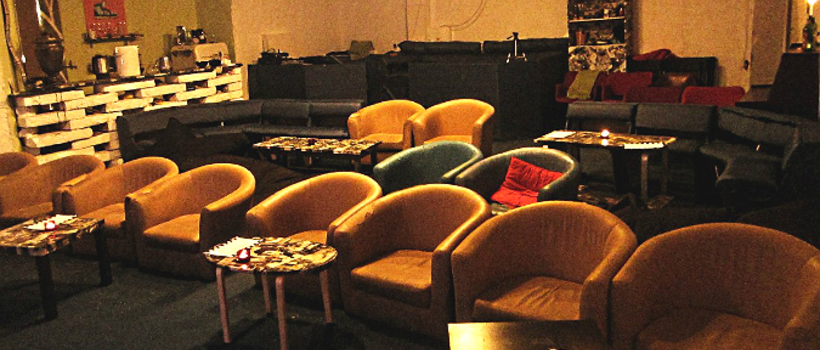 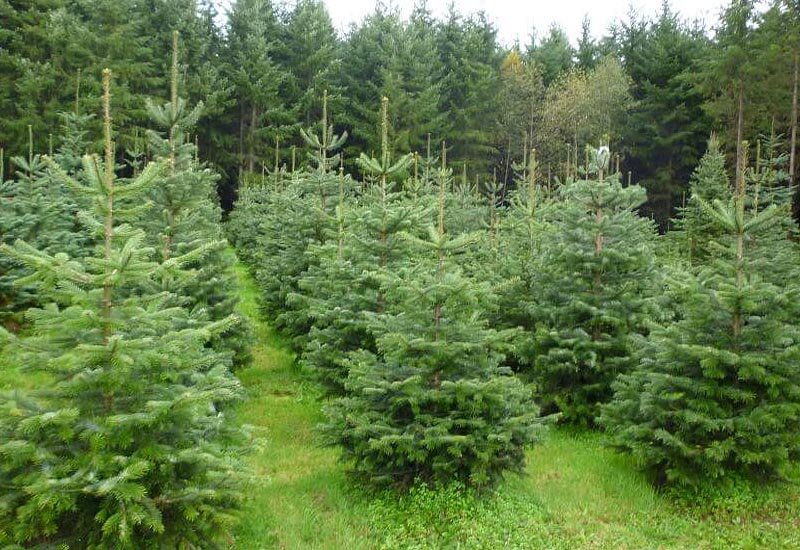 Ресурсы:: контейнеры, строительные материалы,. Перевозка.
Технологии:  строительная площадка. оборудование для строительства, проектировщики.
Финансы: :на  оборудование,  на  технологии,  на мебель  ремонт.
Чем  помочь  социальному  предпринимателю?
Наши партнеры:
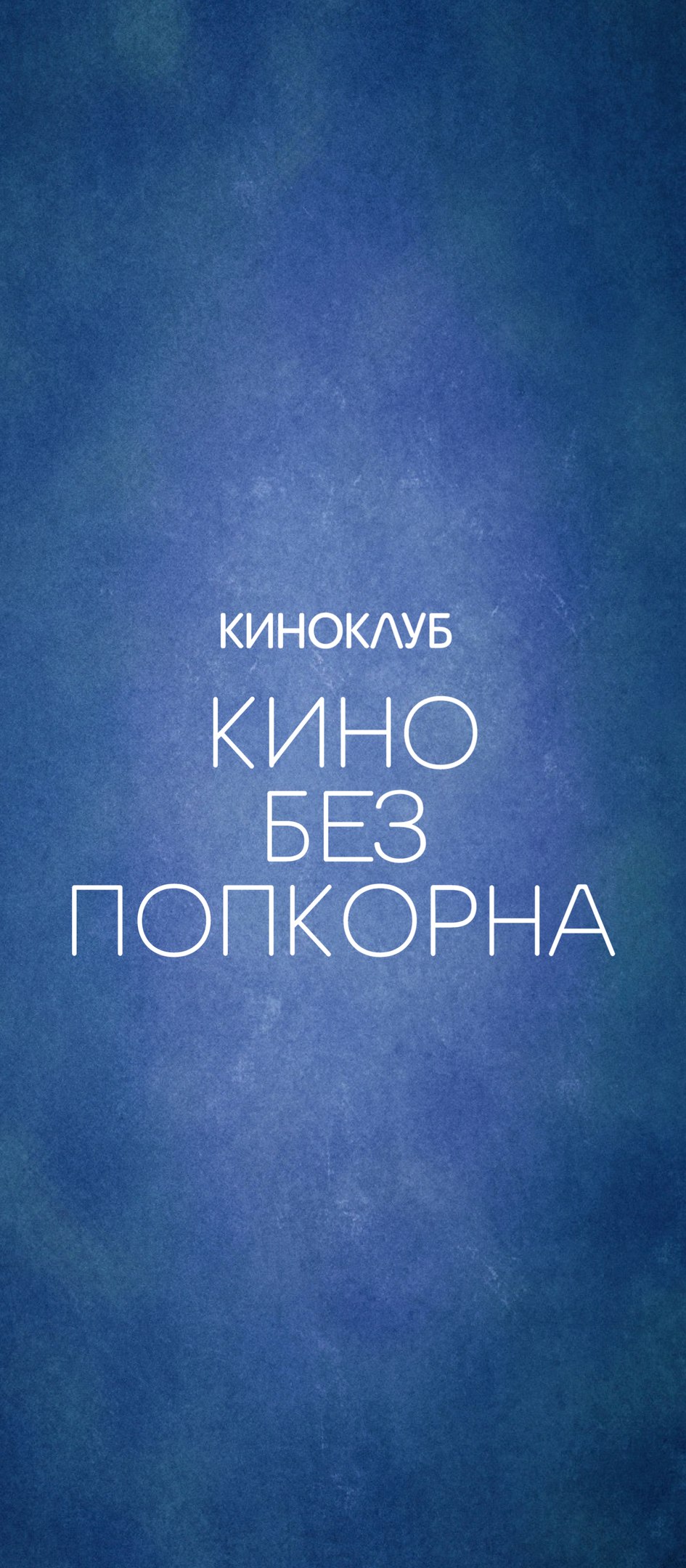 ПРИСОЕДИНЯЙТЕС Ь!
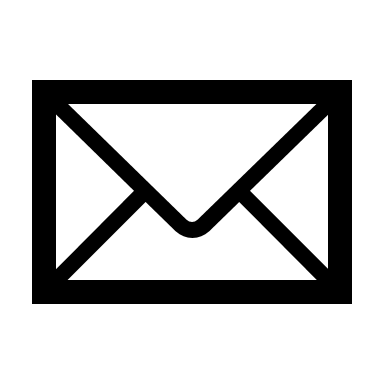 moykinoteatr@yandex.ru
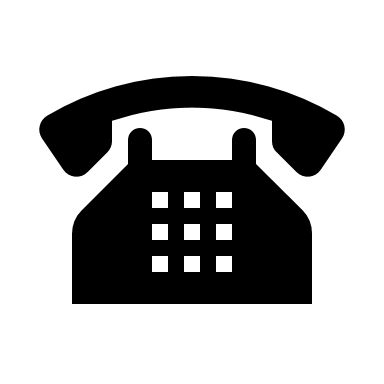 +7 812 9295404
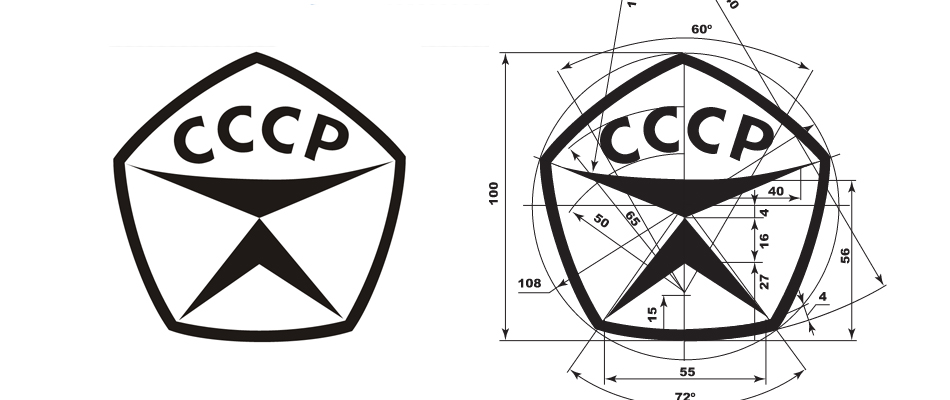 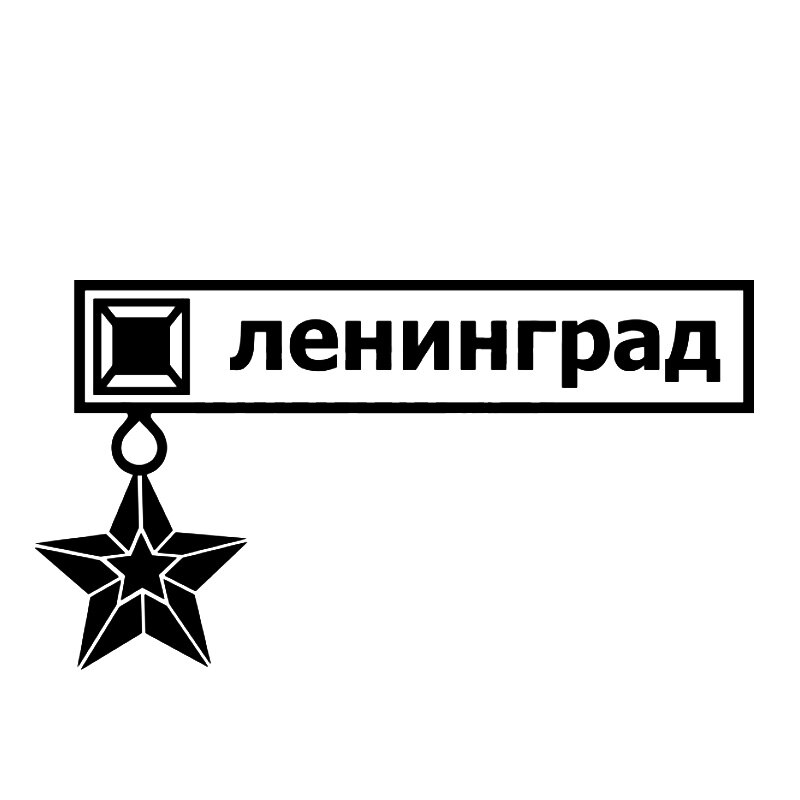 Сделано в Санкт Петербурге
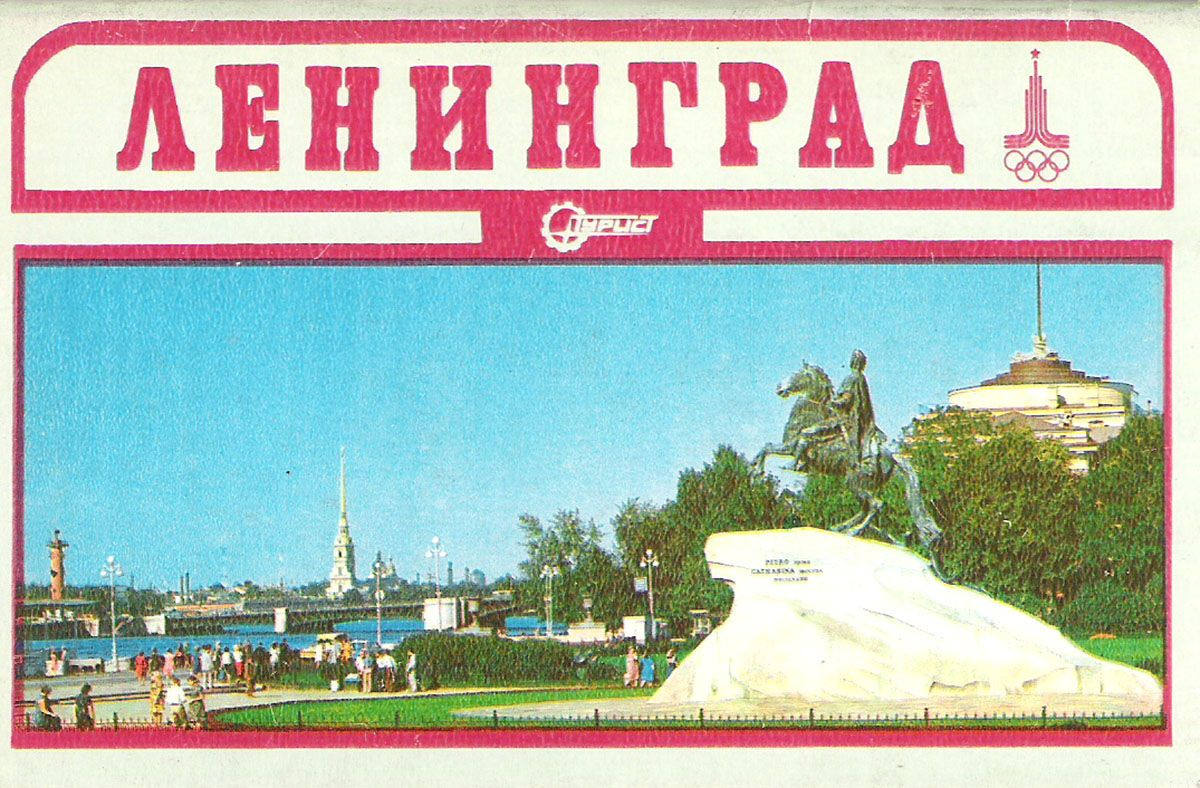